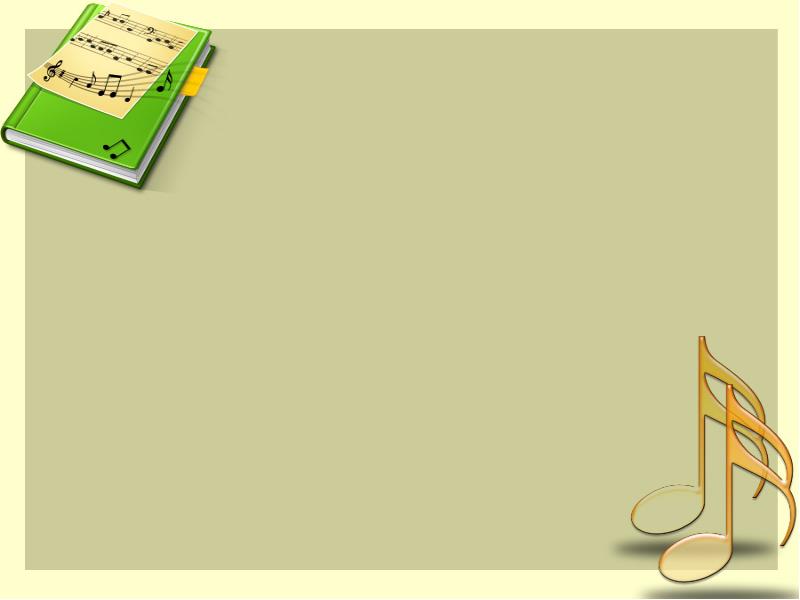 Использование игровых песен-попевок в развитии музыкального слуха и голоса у дошкольников
Музыкальный руководитель
МДОУ №26 «Ветерок» ЯМР
Городецкая Е.Н
2017 год
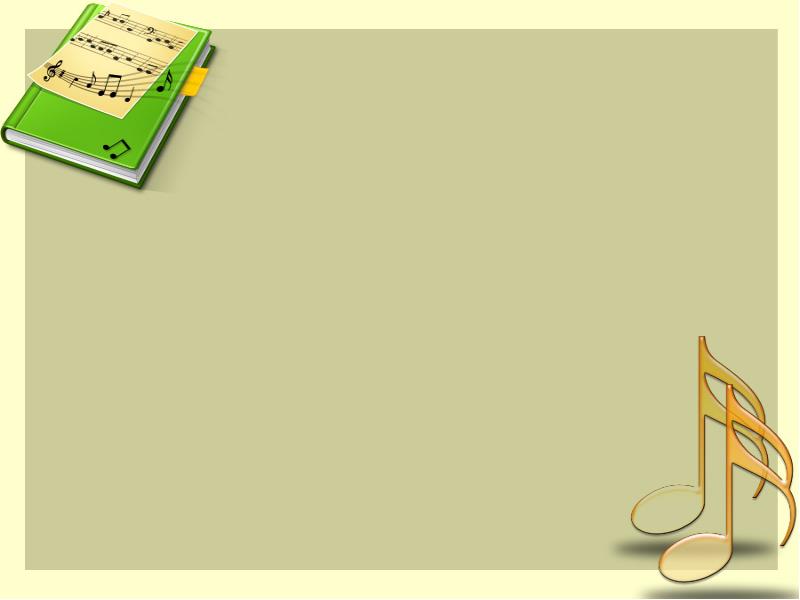 Игровое пение - важнейшее    средство музыкального воспитания
Играет существенную роль в гармоническом развитии ребенка
                                  Развивает у него интерес и любовь к музыке
                                 Углубляет представление об окружающей действительности 









Н.Г. Чернышевский относил пение к высшему совершеннейшему  искусству и подчеркивал «Пение» первоначально и существенно подобно разговору. Исполнение песни, воздействуя на слушателя слиянием музыки и слова, позволяет не только выразить свои чувства , но и вызвать у других эмоциональный отклик, сочувствие, понимание. В этом его особая доступность для восприятия детьми.
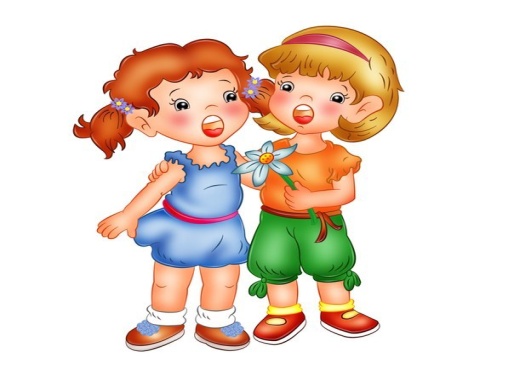 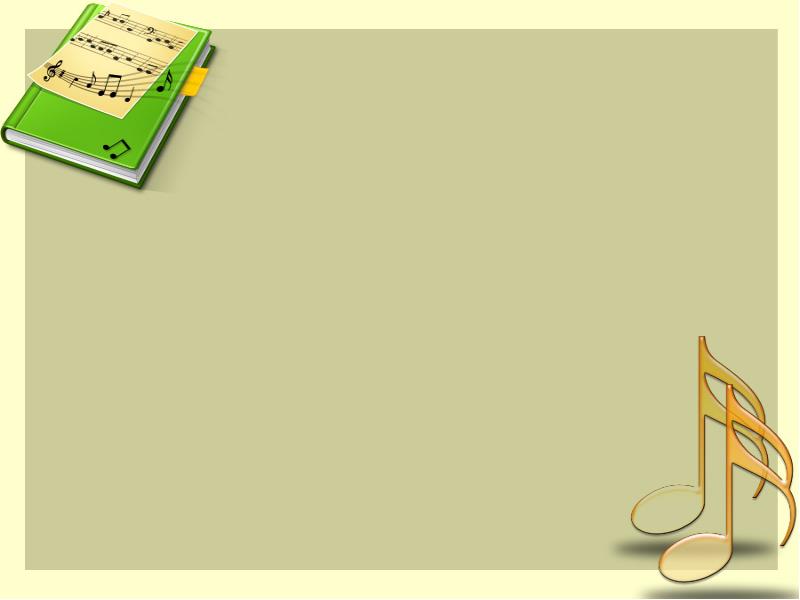 Игровая песня   Игровая песня- яркая, образная форма об окружающей действительности.        Исполнение песни через игру вызывает у ребенка, положительное отношение ко всему прекрасному, доброму и порой убеждает его сильнее, чем полученная другим путем информация.Особое чувство радости вызывает общение во время коллективного пения. Это отметил ещё К,Д, Ушинский: «В песне, а особенно хоровой, есть вообще не только нечто оживляющее и освежающее человека. Но что-то организующее труд» Пение  и игра благотворно влияет на детский организм, помогает развитию речи, углублению дыхания, укреплению голосового аппарата. В процессе  музыкальной игры особенно активно развиваются основные музыкальные способности ребенка: эмоциональная отзывчивость, музыкальный слух, чувство ритма.
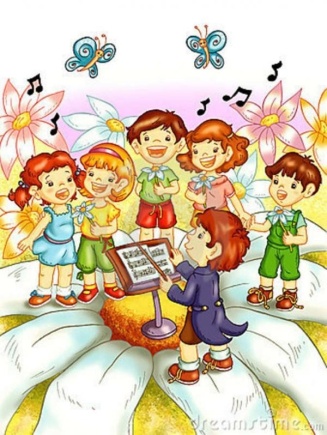 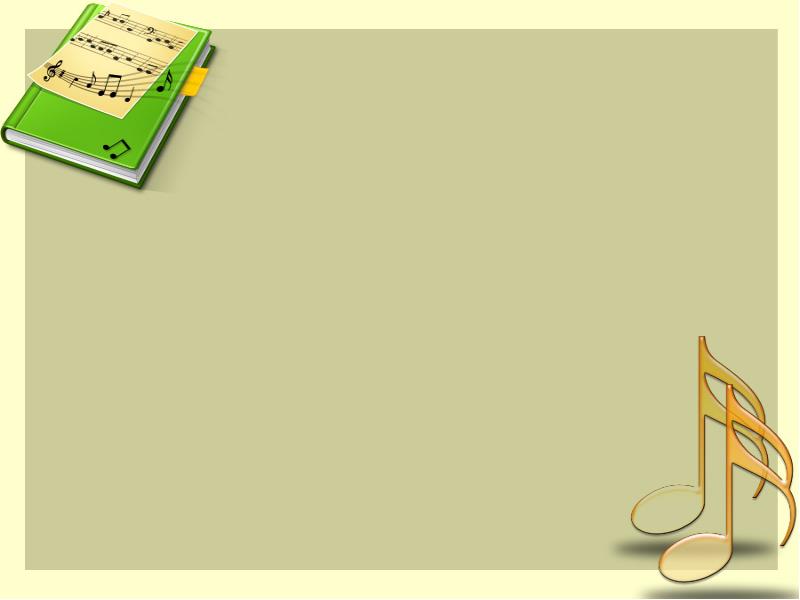 Главная задача пения
Процесс обучения пению требует от ребенка большой активности и умственного напряжения. Он учится сравнивать свое пение с пением, других, прислушиваться к исполняемой мелодии , сопоставлять различный характер музыкальных фраз , предложений, оценивать качество исполнения.
Главная задача пения – чистое, выразительное интонирование, расширение диапазона. Важный момент в работе над интонацией – найти яркое сравнение для звука: дотянемся голосом до солнышка, голосок взлетает вверх, как огоньки на ёлке, голос звенит, как колокольчик, тянется как ниточка из клубка и т д
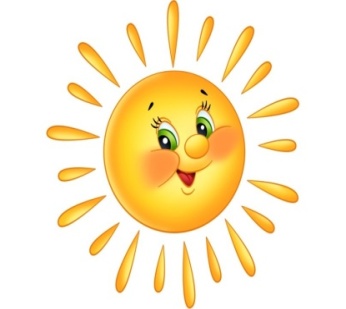 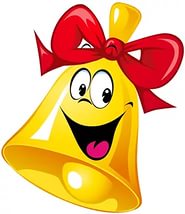 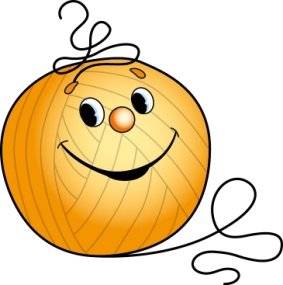 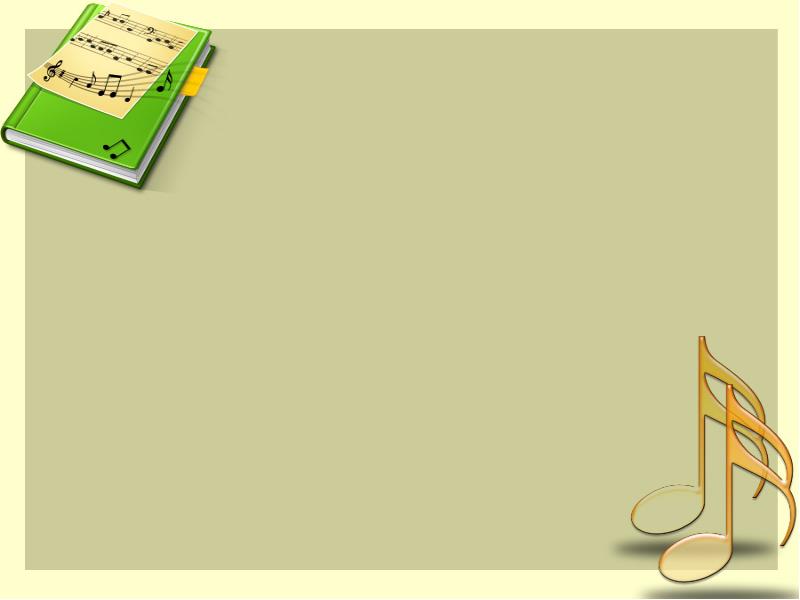 Игровые распевки
Цель распевок: подготовка голосовых связок в чистом интонировании определенных интервалов.
Задачи: 
Предупреждать заболевания
Верхних дыхательных путей
Укреплять хрупкие голосовые связки детей
Подготовить детей к пению
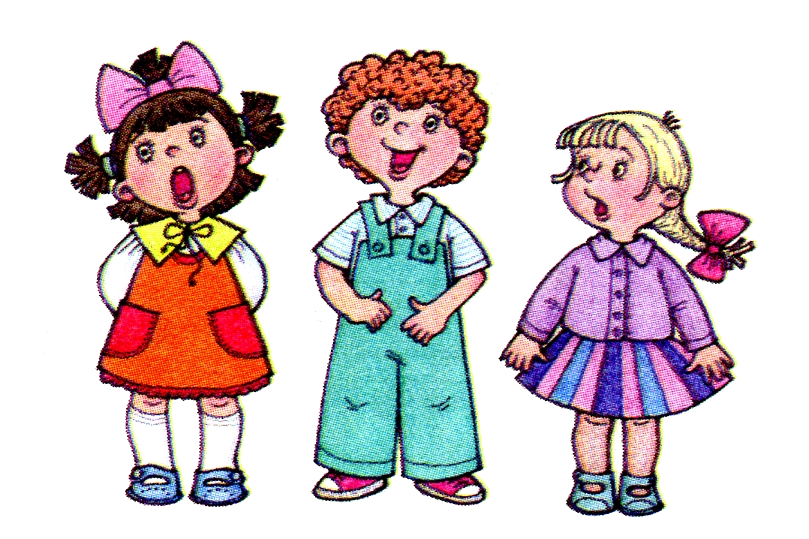 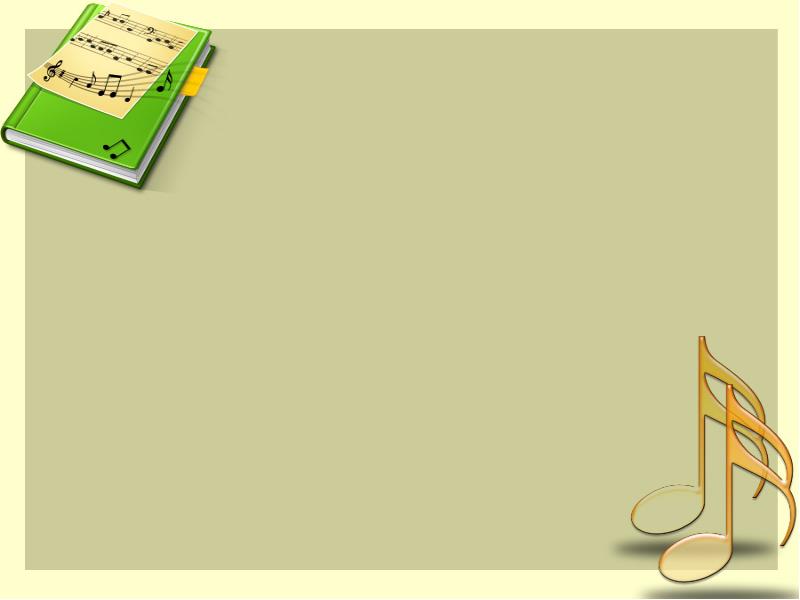 Валеологические распевки, как средство здоровье сберегающие технологии
Дыхательная гимнастика
Артикуляционная гимнастика
Валеологические распевки
Игровой самомассаж
Используемые на занятиях музыкой при подготовке к пению, помогают развивать музыкальные способности, укреплению здоровья, и являются одним из средств физического развития ребенка.
Валеологические распевки –это короткие песенки –упражнения, имеющие несложные добрые тексты и мелодию, состоящие из звуков мажорной гаммы, которые поднимают настроение, задают позитивный тон к восприятию окружающего мира, улучшают эмоциональный климат на занятии, подготавливают голос к пению
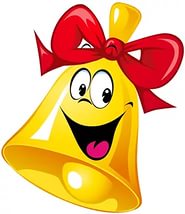 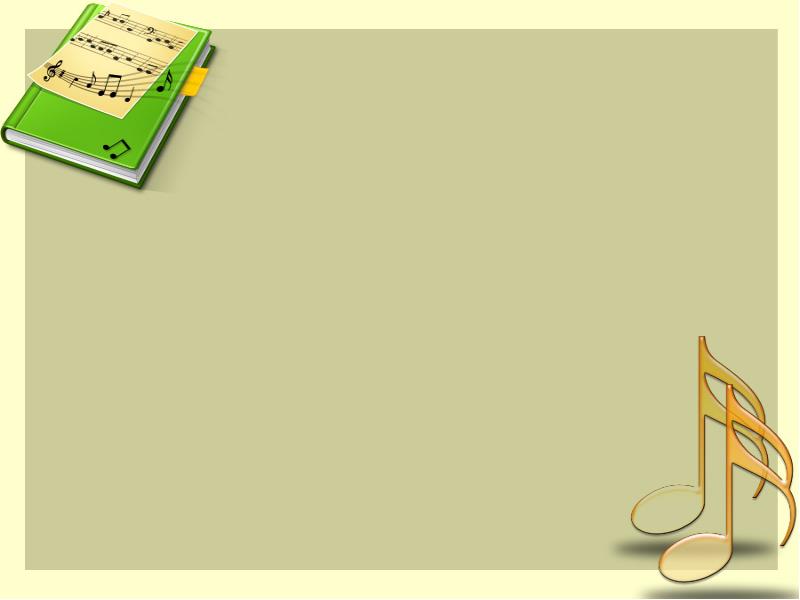 Охрана детского  голоса предусматривает правильно поставленное обучение пению. Этому во многом содействует продуманный подбор музыкального материала-репертуар, соответствующий певческим возрастным возможностям детей. Правильному выбору репертуара помогает изучению детского голоса.
Эти распевки предотврощают перенапряжение неокрепших голосовых связок в процессе пения. К тому же  в процессе выполнения данных упражнений укрепляется здоровье детей.
Систематическое использование маленьких игровых попевок помогает выровнять звучание голоса, добиться естественного легкого пения.
Охрана детского голоса
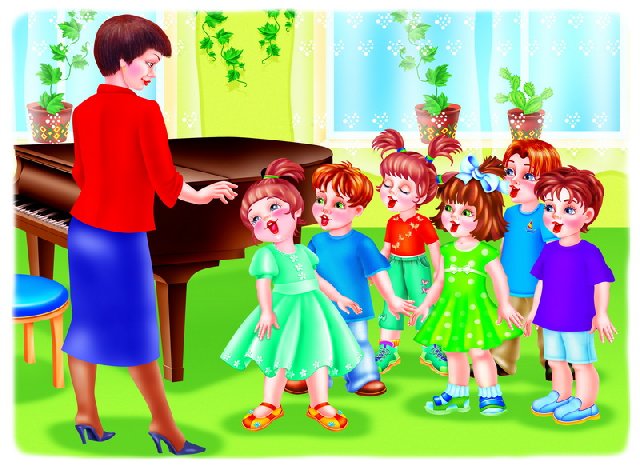 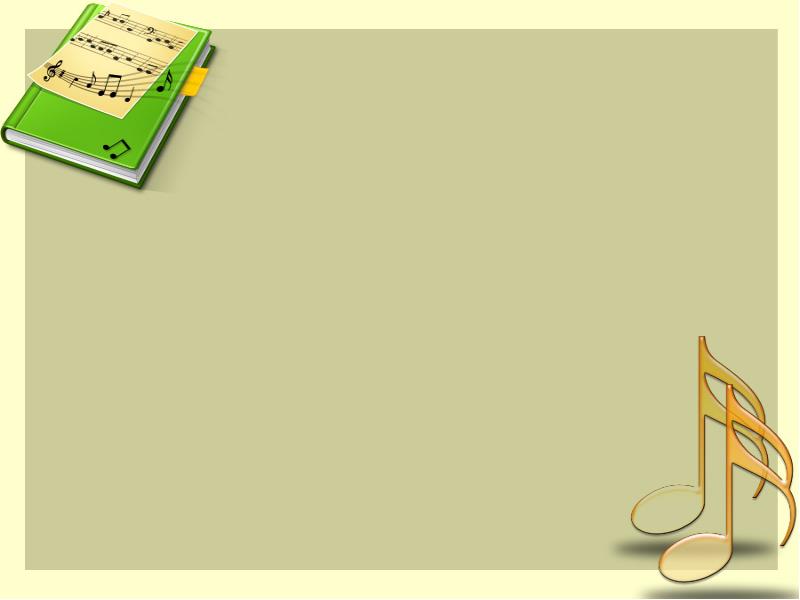 Валеологическая распевка«Доброе утро!»
Доброе утро!             Поворачиваются друг к другу
                                         Улыбнись скорее!    Разводят руки в стороны
                                       И сегодня весь день  Хлопают в ладоши
                                        Будет веселее!             
                                       Мы погладим лобик     Выполняют движения по тексту
                                       Носик и щёчки
                                       Будем мы красивыми   Постепенно поднимают руки вверх
                                        Как в саду цветочки        «Фонарики»
                                       Разотрем ладошки          Трут ладошка об ладошку
                                         Сильнее, сильнее
                                     А теперь похлопаем         Хлопки
                                     Смелее, смелее!    
                                      Ушки мы теперь потрем    Потирают уши
                                      И здоровье сбережем,
                                      Улыбнемся снова,
                                    Будьте все здоровы!           Разводят руки в стороны